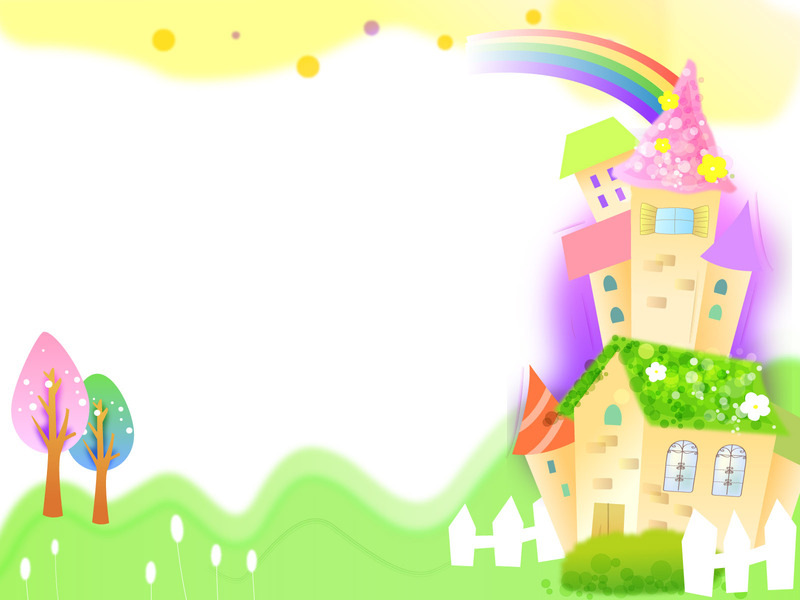 Марія Підгірянка
Марія Омелянівна
 Ленерт-Домровська
(1881-1963)
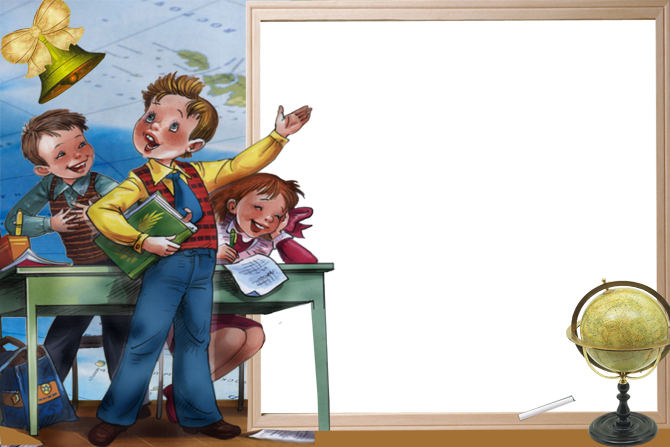 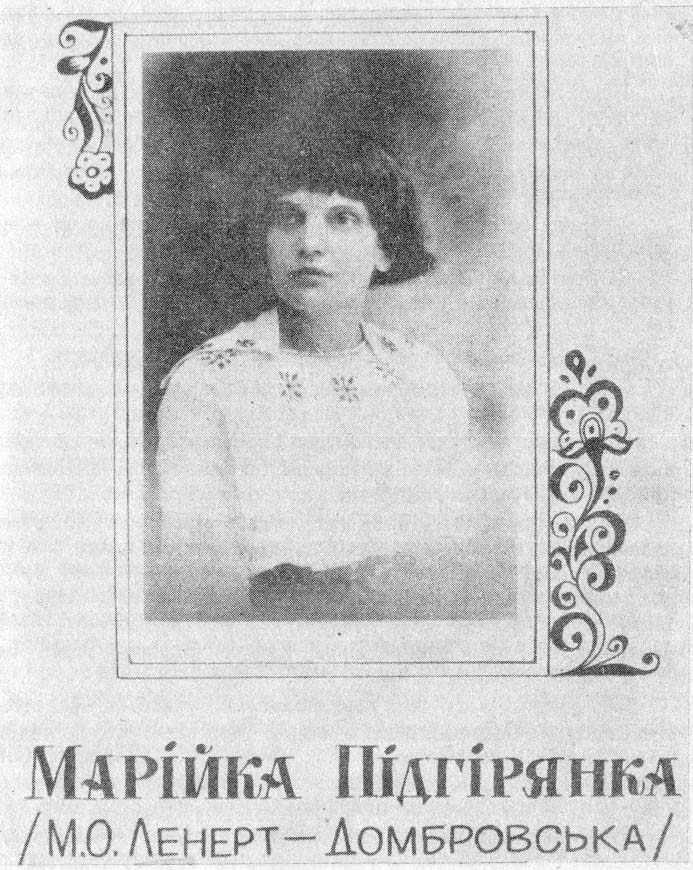 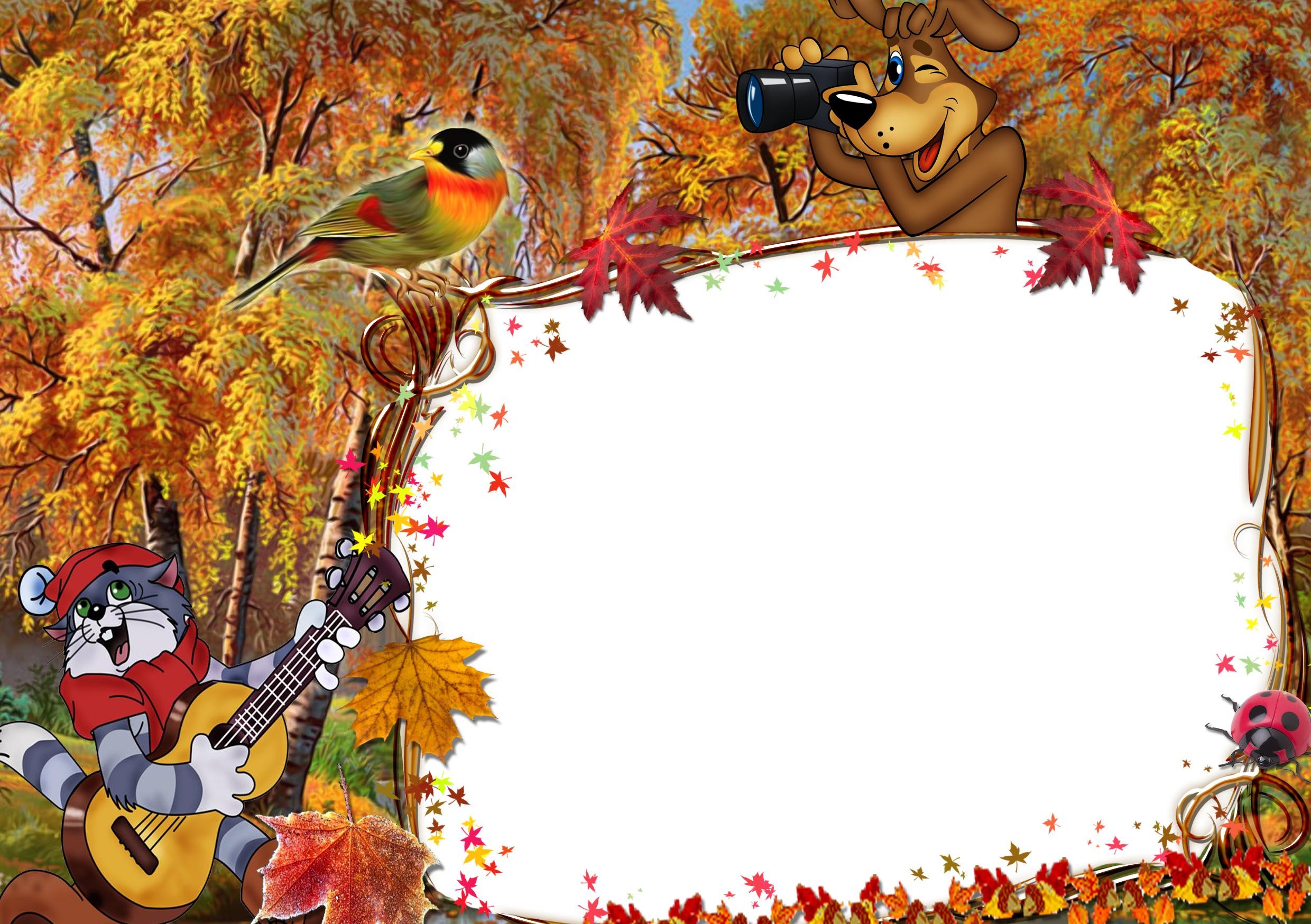 Народилася Марійка Підгірянка в селі Білі Ослави на Івано-Франківщині в багатодітній родині
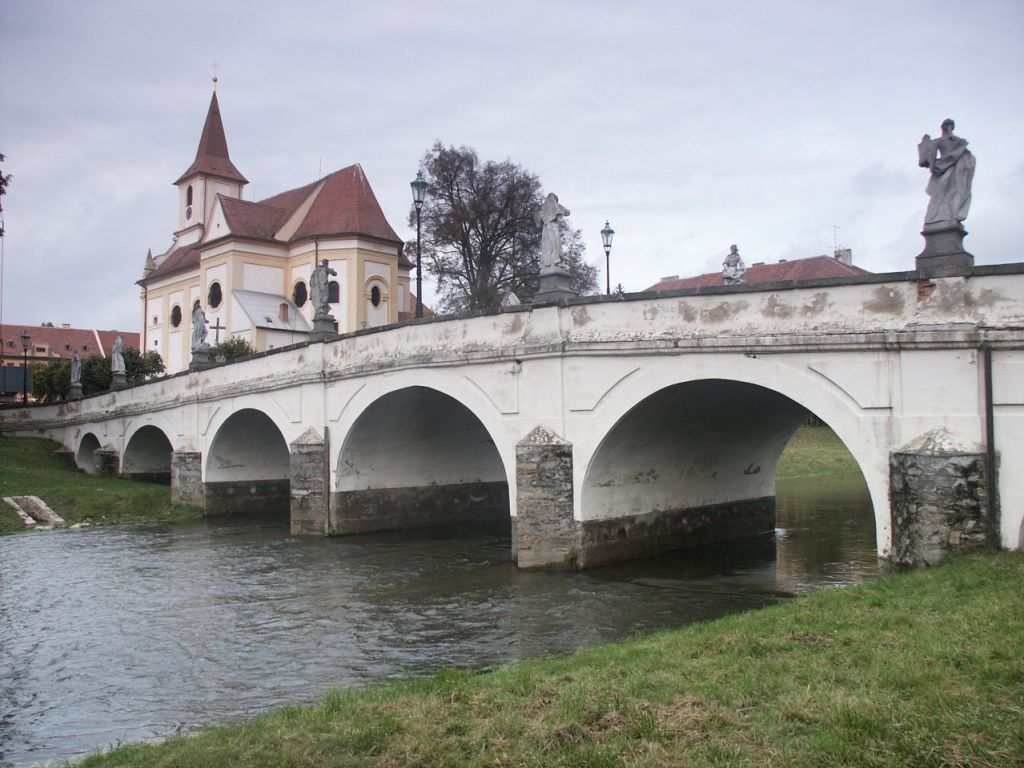 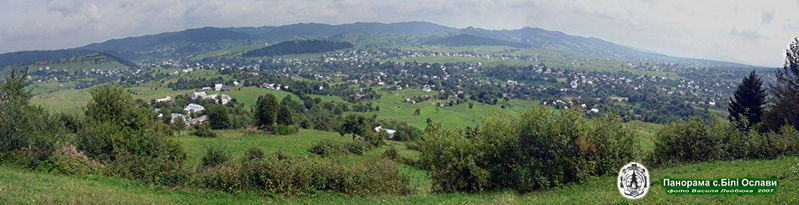 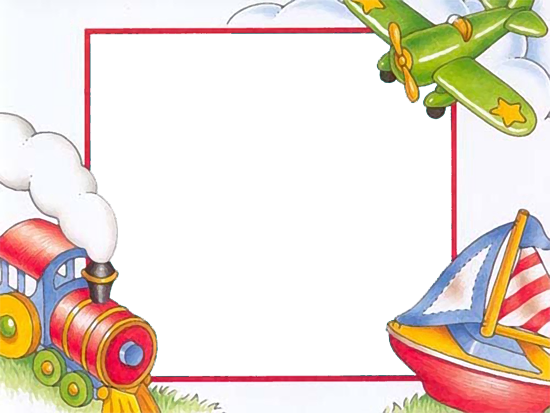 “Я,несміливе дитя Підгір'я,списувала,що мені старі ліси розказували”
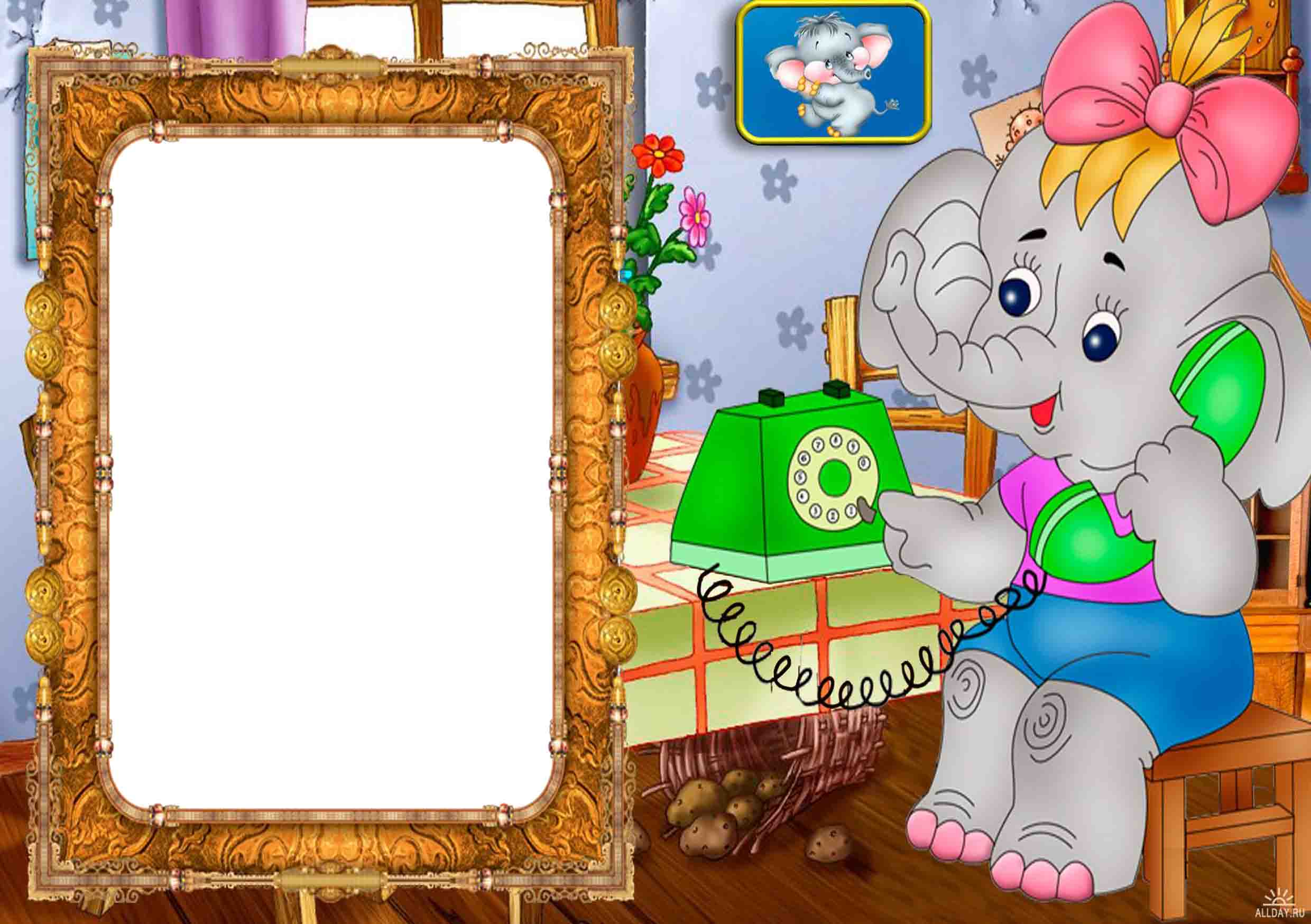 Дівчинка тяглася до науки.
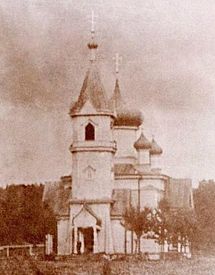 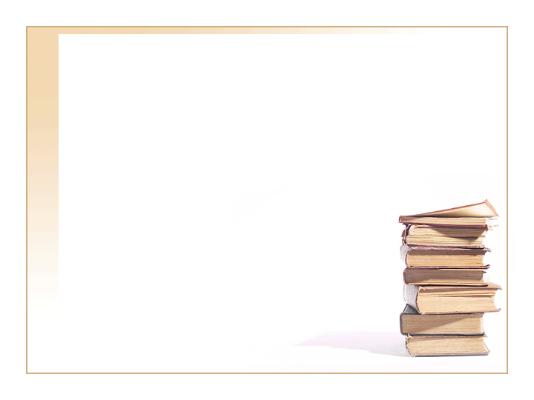 Провідуючи дідуся,Марійка часто засиджувалась у бібліотеці,
Вчитувалась у рядки творів української і світової літератури.
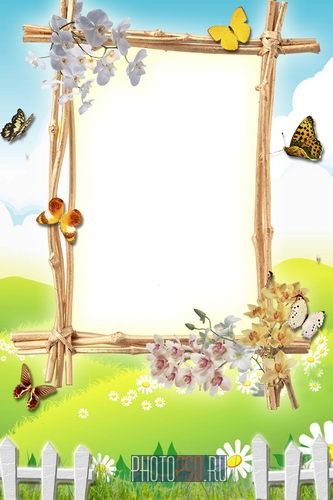 В сімейному колі вирішили,що вчитись буде син,а дівчатка займатимуться хатньою роботою.
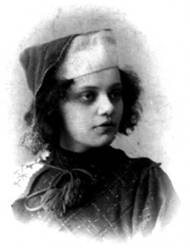 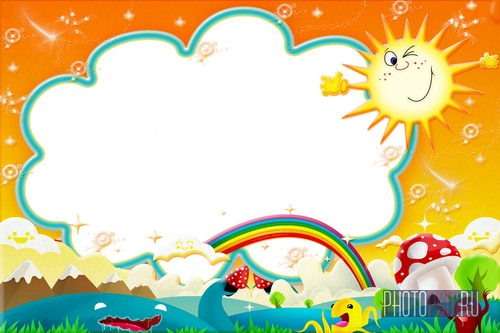 Марійка здобула лише початкову освіту,але на досягненому не зупинилася.
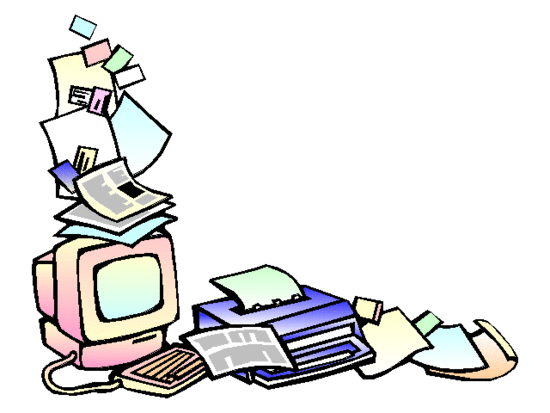 У 15 років Марійка склала ексерном іспит в Коломиї за восьмикласну жіночу школу
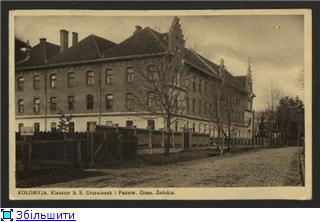 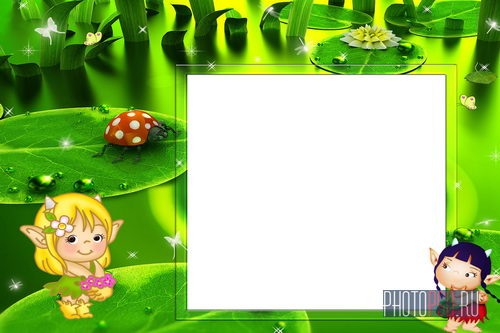 “Я все життя була вчителькою”
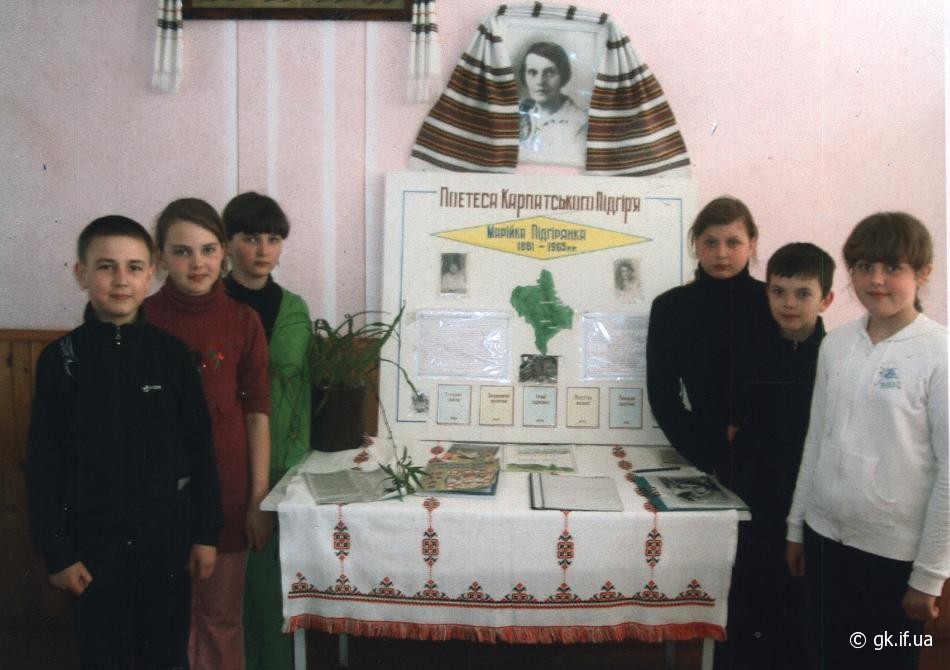 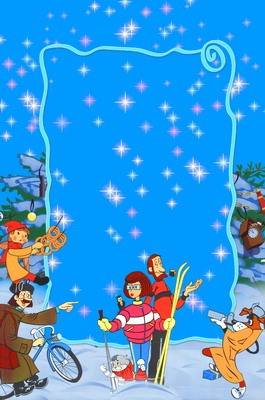 Запала у душу молодому педагогові Августину Домбровьскому.
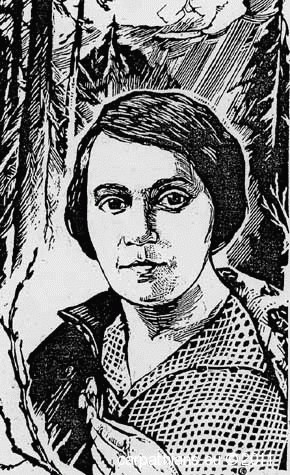 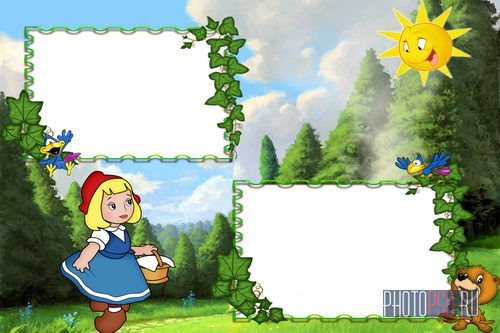 Вчила Марія Омелянівна не лише дітей,а й їхніх матерів:
Як готувати смачні страви,як доглядати немовлят,вести домашнє хозяйство.
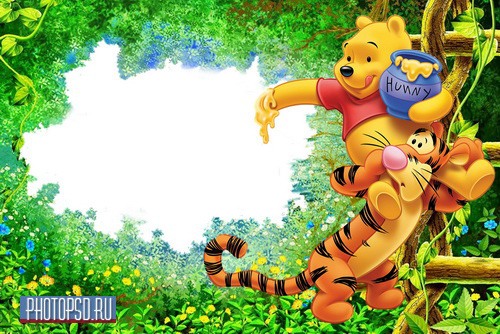 І писала вірші.Щирі,задушевні ,прості….
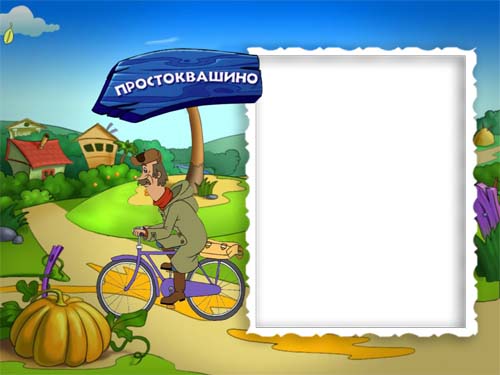 Перші поезії майбутньої письменниці вийшли у світ в дев'яностих роках,підписані псевдонімом “Марія Підгірянка.”
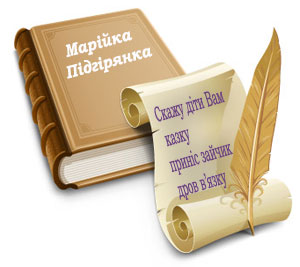 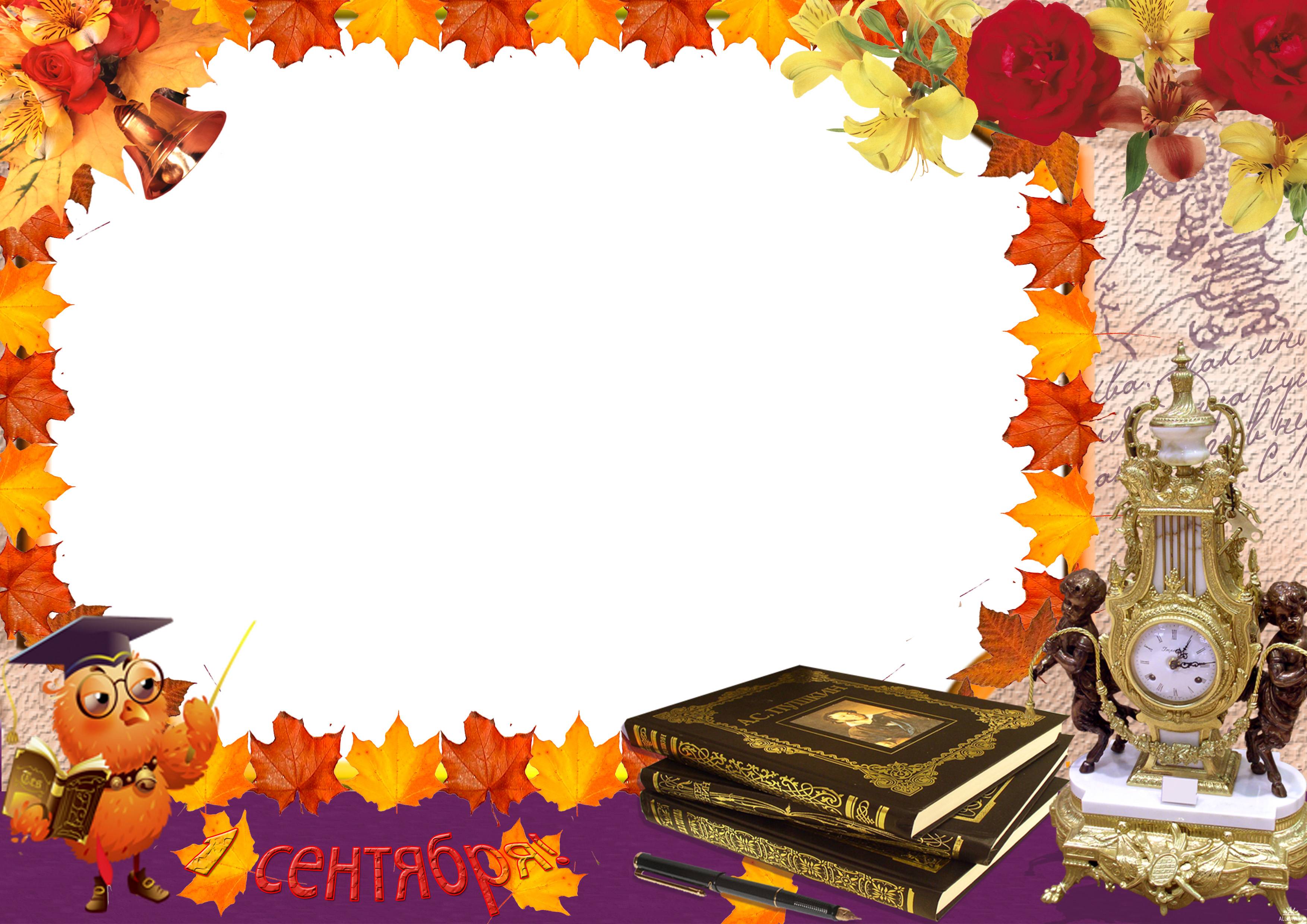 Нелегкі випробування випали на долю цієї талановитої жінки…
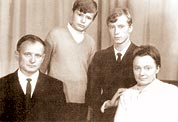 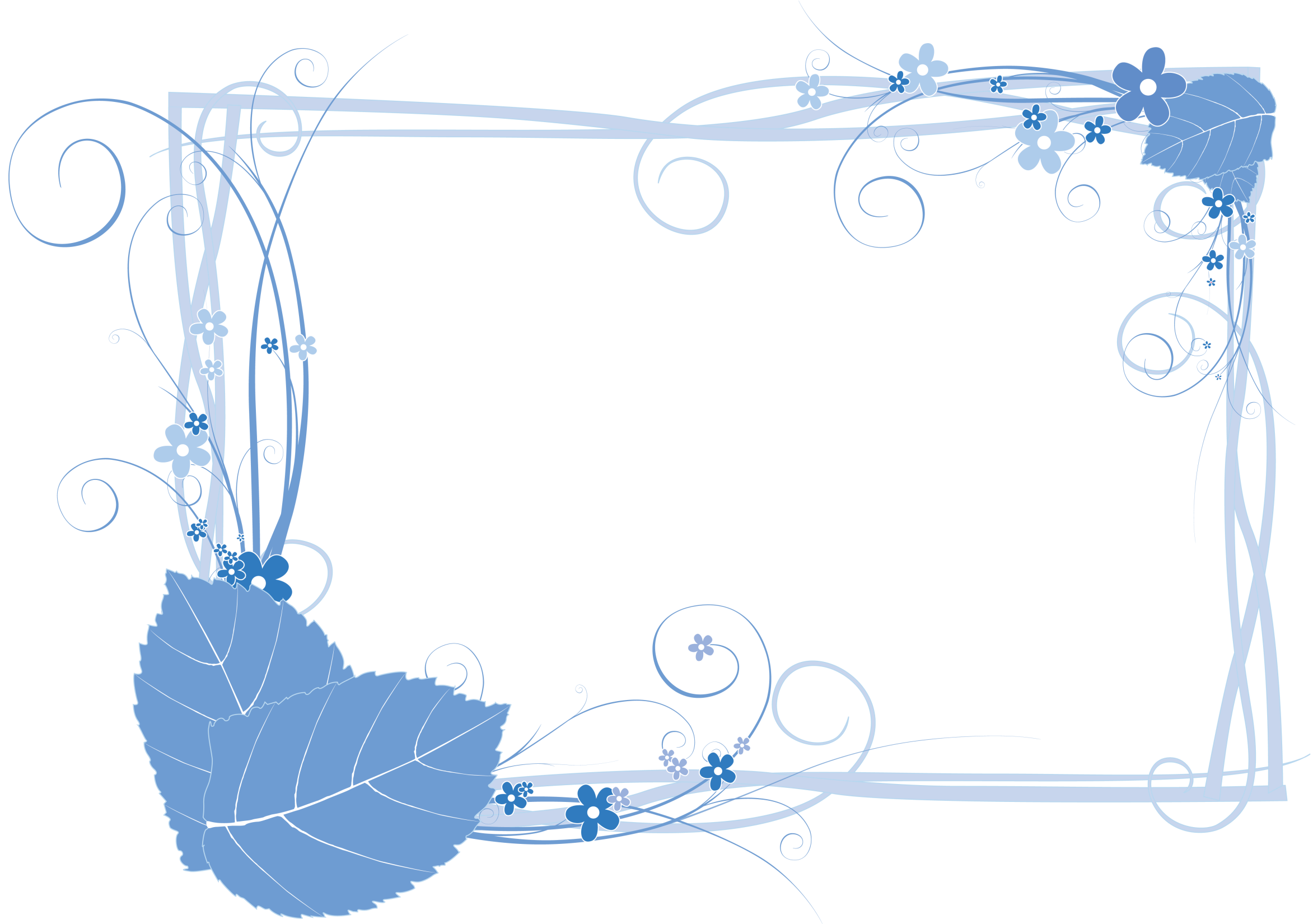 У роки другої світової війни нове лихо спіткало поетессу…
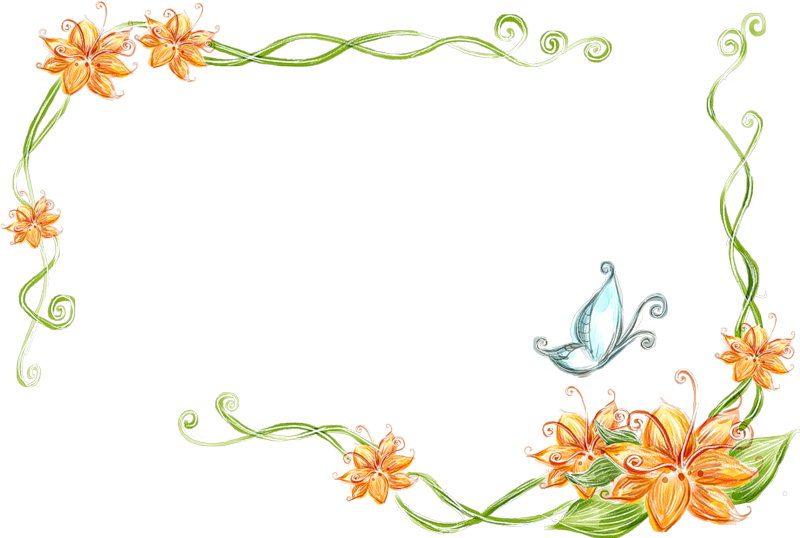 18 квітня 1963 року Марія Омелянівна відійшла у Вічність, її поховали на Личаківському цвинтарі неподалік від могили Великого Каменяра.
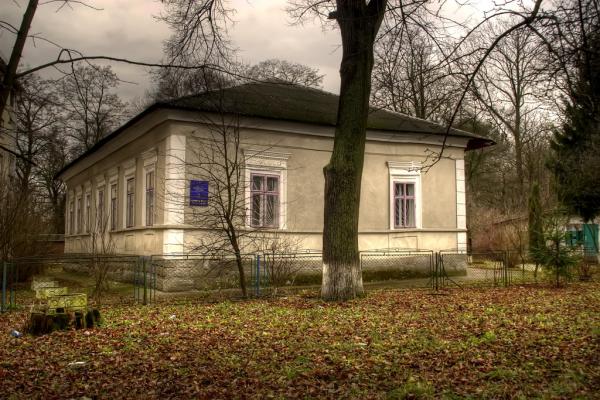 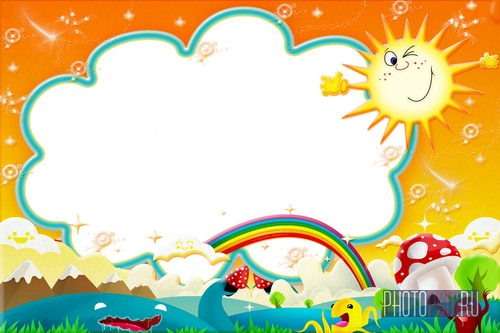 Творча спадщина Марії Підгірянки
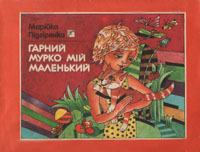 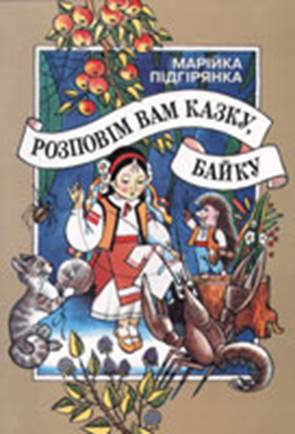